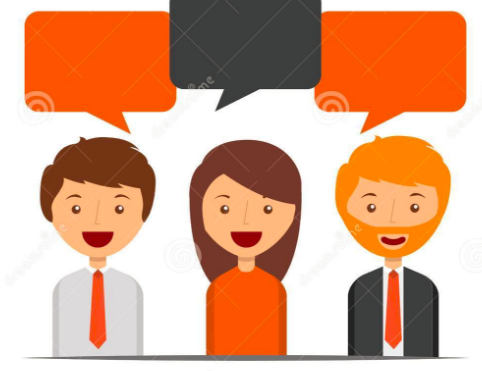 Click to the next slide ASAP!
Let’s get started.
Welcome to a Talking Day.
Step 1: Choose Roles
Click to the next slide as soon as roles are decided.
Step 2: Understand Grading
Click to the next slide as soon as everyone understand grading concepts.
Remember, the Mediator and the Recorder get an automatic 10/10 for their grade while the Timer gets two bonus points added to his or her grade.
Tomorrow’s TestMediator should read this slide aloud. Move onto the next slide when done.
Want another reason to take good notes? You will be tested on this exact material tomorrow. These are very similar to the topics and problems on the test
Step 3: Task 1
The class has 5 minutes to come up with a GRAPHIC ORGANIZER with what this unit was about (no explanations). You need to have the overarching topic as well as specifics within. Organize as you see fit.
Click to the next slide as soon as the group understands the task.
Step 4: Record
Type here if necessary.
Step 5: Task 2,3,4
The class has 13 minutes to answer the following:
Fill in the table below
Click to the next slide as soon as the group understands the task.
Step 6: Record
Type here if necessary.
Step 7: Task 5
The class has 7 minutes to answer the following:

Graph the previous 3 equation graph number 3 on next slide:
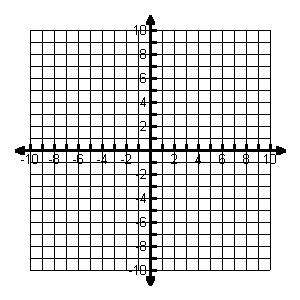 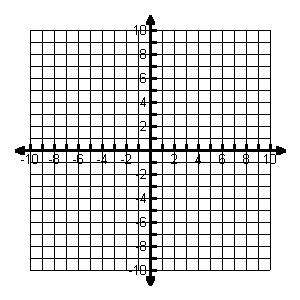 Click to the next slide as soon as the group understands the task.
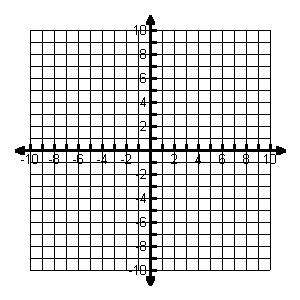 Step 8: Record
Type here if necessary.
Step 9: Task 6
The class has 8 minutes to answer the following:

Solve:

A passenger train travels 392 mi in the same time it takes a freight train to travel 322 miles. If the passenger train travels 20 mi/h faster than the freight train, find the speed of each.
Click to the next slide as soon as the group understands the task.
Step 10: Record
Type here if necessary.
Step 11: Task 7
The class has 8 minutes to answer the following:
Solve:

Shelly can paint a fence in 8 hours. Karen can paint the same fence in 4 hours. How long will it take them if they work together?
Click to the next slide as soon as the group understands the task.
Step 12: Record
Type here if necessary.
Step 13: Task 8
Simplify
The class has 6 minutes to answer the following:
Simplify the following:
Click to the next slide as soon as the group understands the task.
Step 14: Record
Type here if necessary.
Step 15: Task 9
The class has 6 minutes to come up with and discuss the answer to the following question:
Simplify
Click to the next slide as soon as the group understands the task.
Step 16: Record
Type here if necessary.
Step 17: Task 10
The class has 8 minutes to come up with and discuss the answer to the following question:
Solve:
Click to the next slide as soon as the group understands the task.